EXPORT MARKETING
Dr. Sumita Shankar
NEGATIVE LIST OF EXPORT
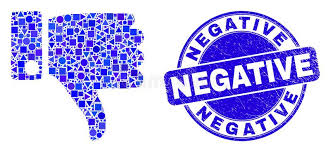 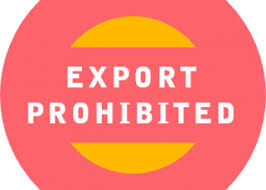 PROHIBITED ITEMS
PROHIBITED ITEMS ARE THOSE ITEMS WHICH ARE TOTALLY BANNED FOR EXPORTS
PROHIBITED ITEMS EXAMPLES
WILD ANIMALS
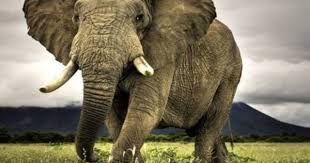 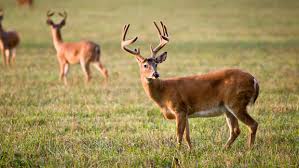 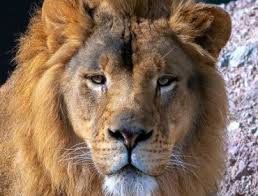 PROHIBITED ITEMS EXAMPLES
RED SANDAL WOOD
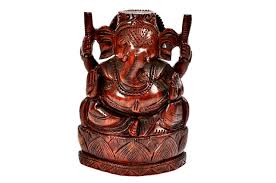 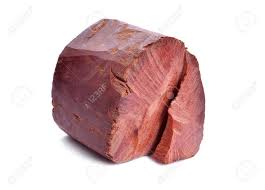 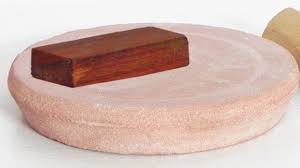 TALLOW/ FAT/ OIL OF ANIMAL ORIGIN
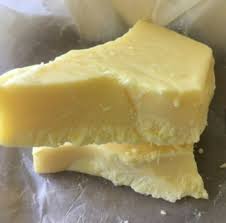 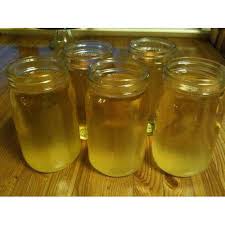 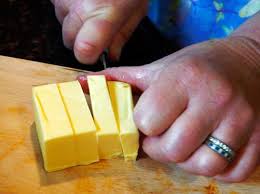 CHEMICALS NOTIFIED BY DGFT
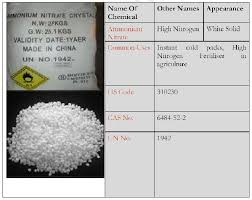 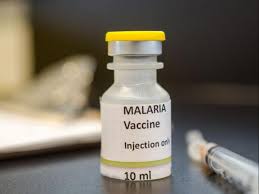 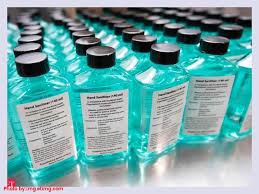 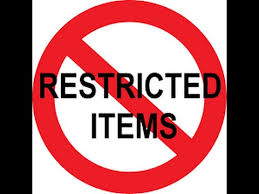 RESTRICTED ITEMS
RESTRICTED  ITEMS CAN BE IMPORTED OR EXPORTED WITH SPECIAL PERMISSION OR LICENCE FORM AUTHORITIES.
RESTRICTED ITEMS EXAMPLESDEOILED GROUNDNUT CAKE
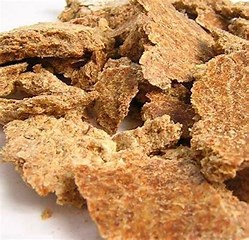 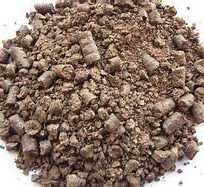 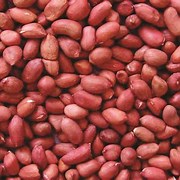 FRESH AND FROZEN SILVER PPMFRET
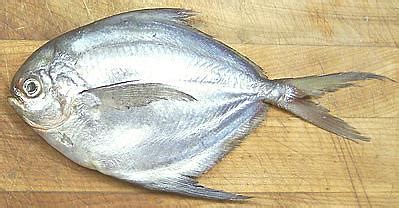 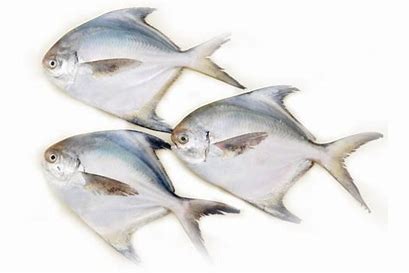 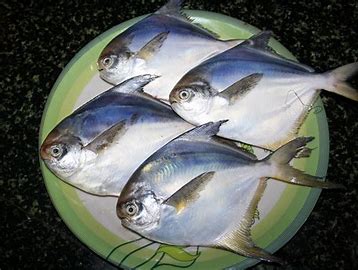 FUR OF DOMESTIC ANIMAL
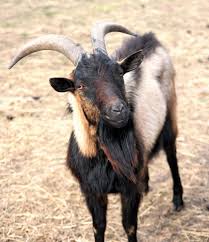 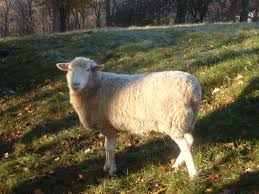 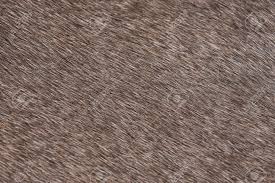 FODDER
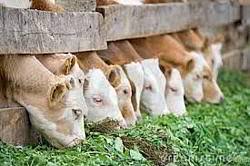 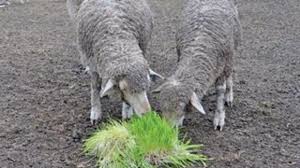 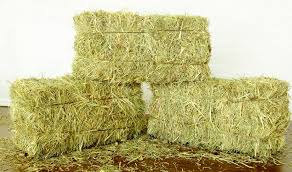 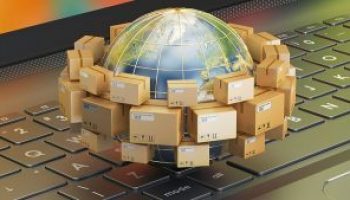 The canalised items
THESE ARE THE ITEMS TO BE EXPORTED THROUGH CANALISING AGENCIES.
CANALISED  ITEMS EXAMPLESNIGAR SEEDS , ONION,
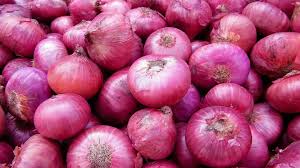 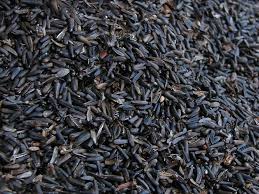 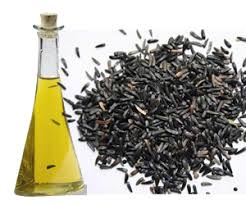 CANALISED  ITEMS EXAMPLESPETROLEUM PRODUCTS
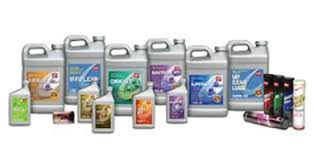 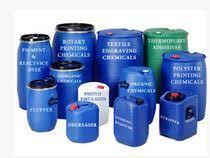 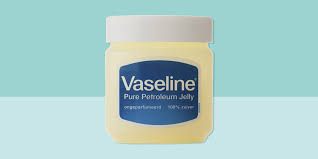 CANALISED  ITEMS EXAMPLESMICA WASTE
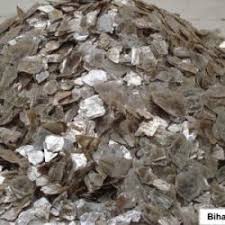 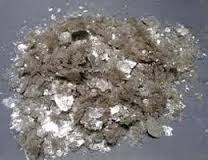 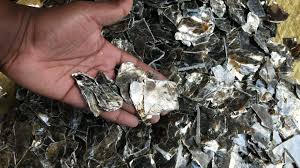 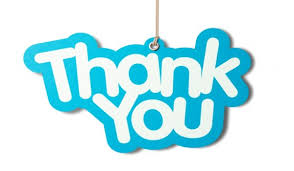